Expanding Opportunity: Apprenticeships for Individuals with Disabilities
October 27, 2020
Today’s Moderator
Natalie Linton
Program Analyst
Office of Apprenticeship
U.S. Department of Labor/ETA
2
Today’s Speakers
Carolyn Jones
Senior Policy Advisor
Office of Disability Employment Policy
U.S. Department of Labor
Vinz Koller
Senior Strategist
Social Policy Research Associates
3
What Type of Organization Are You With?
Please let us know what type of organization you are with.
Apprenticeship Sponsor
Office of Apprenticeship
State Apprenticeship Agency
Apprenticeship Intermediary
Disability-related Organization
Federal Agencies
Other
Choose the answer that best reflects the organization you represent.
4
Today’s Objectives
Provide strategies to help apprenticeship programs be more inclusive of and welcoming to individuals with disabilities.
Offer information and resources on the disability requirements in the apprenticeship Equal Employment Opportunity regulations. 
Discuss innovative approaches sponsors are taking to expand apprenticeship opportunities for individuals with disabilities.
5
Office of Disability Employment Policy (ODEP)
Carolyn Jones
Senior Policy Advisor, ODEP
6
About the Office of Disability Employment Policy (ODEP)
ODEP is the only non-regulatory federal agency that promotes policies and coordinates with employers and all levels of government to increase workplace success for people with disabilities.
www.dol.gov/odep
7
National Disability Employment Awareness Month October  2020 | Commemorating 75 Years
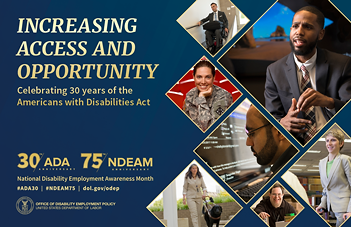 https://www.dol.gov/agencies/odep/initiatives/ndeam/2020/poster
8
Apprenticeship and Individuals with Disabilities
Natalie Linton
Program Analyst, Office of Apprenticeship
9
The Apprenticeship 7% Disability Goal
The US Department of Labor has set an aspirational goal that 7% of a sponsor's apprenticeship workforce consist of qualified individuals with disabilities. 
Simply a benchmark – NOT a required level for each sponsor
Sponsors are expected to take good-faith efforts to reach this goal as they establish, manage, and grow their apprenticeship programs.
Sponsors need only consider individuals who meet the qualifications for program entry.
10
The Value of Greater Levels of Inclusion
Apprenticeship sponsors need all available, qualified individuals for their programs.
Individuals with disabilities are often an untapped source of talent.
Many individuals with disabilities have the ability to adapt to different situations and find creative solutions to solving challenges.
Consumers favor doing business with organizations that employ people with disabilities.
11
Identifying Which Apprentices Have Disabilities
To measure how many individuals with disabilities are in a program, certain Registered Apprenticeship program sponsors will invite apprentices to voluntarily self-identify as an individual with a disability.  Form 671 will be used for this purpose.
Applicants for apprenticeship will also be invited to self-identify. 
This information must not be used for any employment decisions – and individuals are protected from disability discrimination whether or not they disclose a disability.
See Disability Self-Identification:  A Guide for Apprenticeship Sponsors for more details:  www.dol.gov/sites/dolgov/files/ETA/apprenticeship/pdfs/Self-ID_SponsorGuide.pdf
12
Apprenticeship Inclusion Model Pilot Program
Vinz Koller
Senior Strategist for Capacity Buidling, Social Policy Research Associates
13
AIM: Apprenticeship Inclusion Models
The AIM project’s goal is to broaden the reach of work-based learning by:
Expanding pathways for people with different learning styles or needs
Pathways into competitive, integrated employment
Dialogue, innovations, and advances in creating workplace environments that are inclusive of everyone
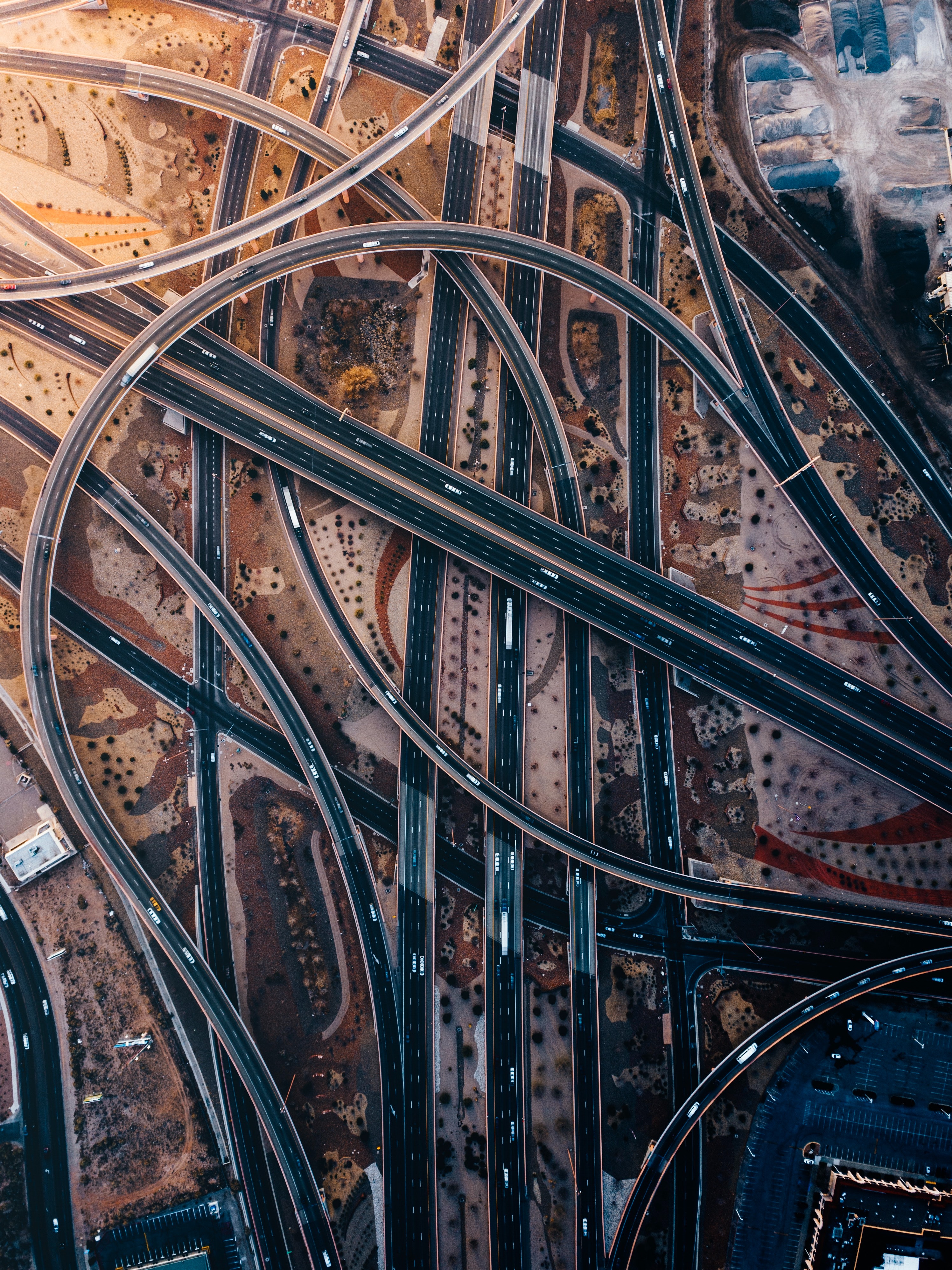 14
The Opportunity of Apprenticeship
Address implicit bias
Diversify sectors and workplaces
Empower employers to make customized choices while leveraging their network
15
Overarching Lessons Learned from AIM
Reach out to leverage partnerships and expertise
Invest in training your staff and your implementation partners
Invest in training apprentices/participants in self- advocacy 
Apply the Universal Design for Learning(UDL) framework to apprenticeship programming
16
Inclusive Apprenticeship Learning Framework
How can organizations and individuals considering, developing, or deploying apprenticeships make it inclusive from the outset?
Other

Academic and supportive services for success and persistence
On-the-Job 

Work processes/ standards
Mentorship
Company culture
Onboarding/
Pre-Apprenticeship

Recruitment
Assessment
Selection
Orientation
Related Training

Classroom training and instruction
Online or virtual instruction
17
Onboarding and Pre-Apprenticeship Activities
Partner with organizations that serve PWD for recruiting 
H-CAP Primer on partners

Audit your website, promotional materials and any entrance requirements
Apprenti audit

For formal pre-apprenticeship programs, review programming for inclusivity
IMT Folio
Recruitment
Assessment
Selection
Orientation
18
On-the-Job
Reviewing how and when you ask apprentices to learn, document and demonstrate skills.
UDL Practice Brief
Training mentors
Guides and training for staff at Apprenti employer sites and H-CAP TA
Work processes and standards
Mentorship
Company culture
19
Related Training
Reviewing classroom training and platforms for accessibility
Evaluating potential training partners for their skills and experience around accessible learning modalities
Partner procurement language for Apprenti
Classroom training and instruction
Online or virtual instruction
20
Other Supports for Apprentices
Training for Program Staff on working with PWD, incorporating a UDL framework
Pre-Apprenticeship Policy Brief
UDL Practice Brief
Training on Self Disclosure and advocacy for apprentices
Pre-Apprenticeship Policy Brief
Trainings through JAN/Earn 
Working with Partners
H-CAP partner primer
Academic and supportive services for success and persistence
21
Using Universal Design Learning (UDL)
Set Clear, Rigorous, Relevant Goals
Clearly defined 
Multiple paths/options for achievement
Trainers, teachers, apprentices, and employers understand goals
Anticipate Barriers
Talk with numerous stakeholders about barriers 
Understand the various types of PAs 
Ensure PA assessments are inclusive and all participants understand the assessment process
Design Options to Reduce Barriers for All
Provide solutions to all participants 
Design with stakeholders to meet specific participant needs (before, during, and as they arise)
Inclusive Youth Apprenticeship in the Shenandoah Valley
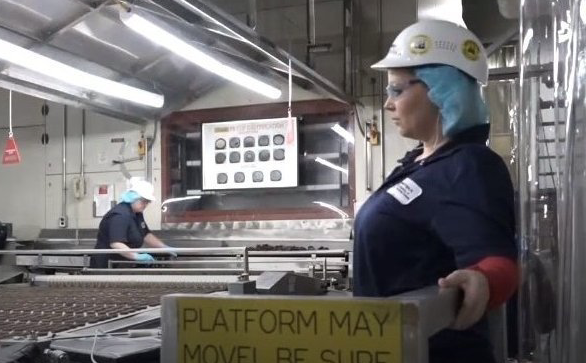 This is Where I Belong
https://youtu.be/t3wutcH6U_Y
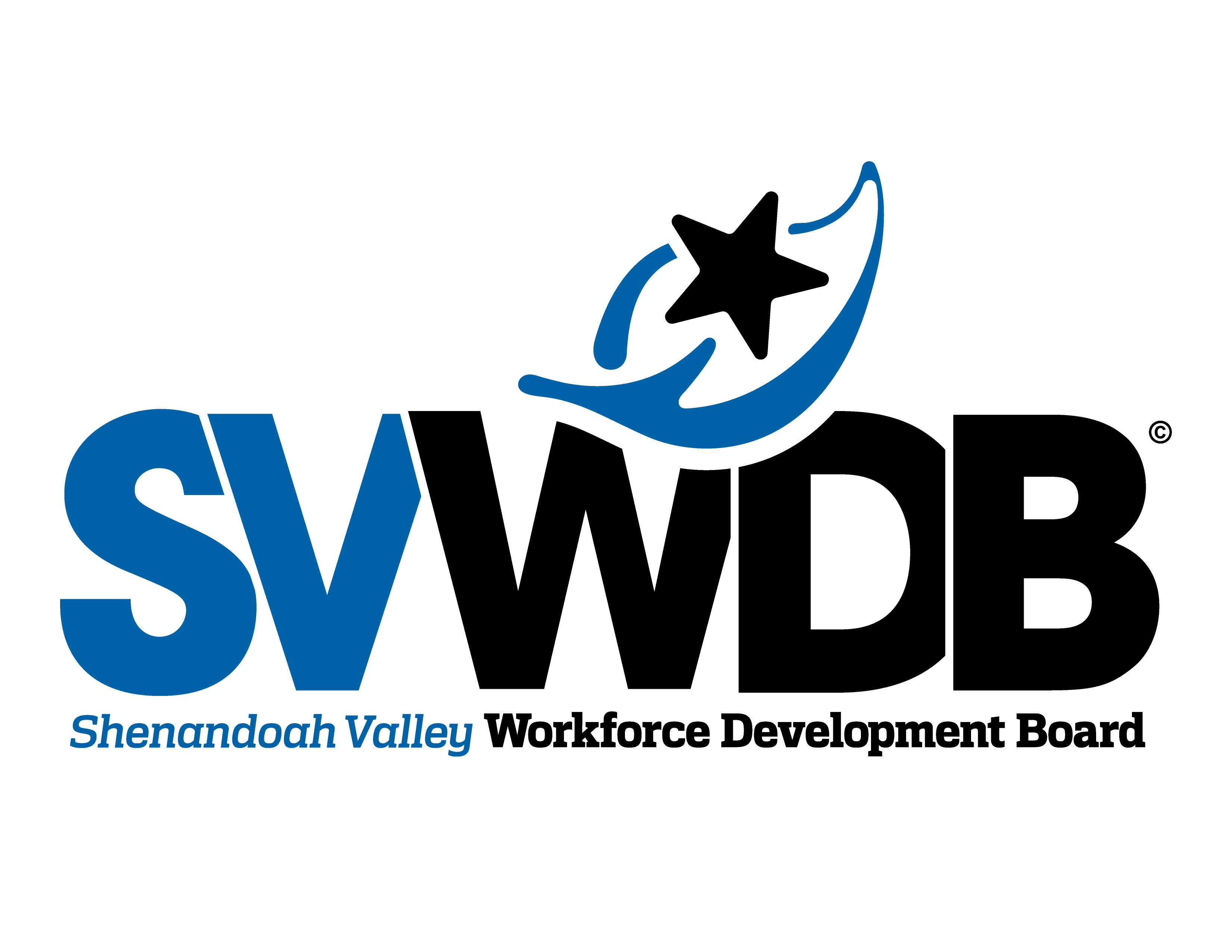 Any Questions?
25
ODEP Inclusive Apprenticeship and Related Resources
#ApprenticeshipWorks Video Series features young apprentices with and without disabilities and their employer sponsors. https://www.dol.gov/odep/topics/youth/Apprenticeshipworks-video-series.htm
Apprenticeship Inclusion Models (AIM) website features project information,  webinars, and a resource library. spra.com/AIM
National Disability Employment Awareness Month (NDEAM) administered by the ODEP each October commemorates 75 years of fighting for inclusive employment policies and practices. This year’s theme, “Increasing Access and Opportunity,” reminds employers of the importance of inclusive hiring practices of American workers. To learn more, including ideas on how employers can participate. www.dol.gov/ndeam.
26
ODEP Inclusive Employment Related Resources
Employer Assistance and Resource Network on Disability Inclusion (EARN) is a free resource that helps employers recruit, hire, retain, and advance people with disabilities through dissemination, collaboration, and technical assistance. https://www.askearn.org
Self-ID Fact Sheet, “Do Ask, Do Tell: Encouraging Employees with Disabilities to Self-Identify.” https://askearn.org/wp-content/uploads/2019/01/EARN-Self-ID-Fact-Sheet-2.pdf
Job Accommodation Network (JAN) is a free resources that provides expert and confidential guidance on workplace accommodations for workers, employers, and practitioners.  
AskJan.org	
JAN Toolkit supports an organization’s efforts to provide accommodations to applicants and job seekers	 
JAN's Searchable Online Accommodation Resource (SOAR) allows users to explore various accommodation options         
(800) 526-7234 (Voice) | (877) 781-9403 (TTY)
27
Contact
EEO Regulations:
Natalie LintonProgram Analyst, Office of Apprenticeshiplinton.natalie.s@dol.gov 
www.dol.gov/agencies/eta/apprenticeship/eeo  

ODEP: 
Carolyn JonesSenior Policy Advisor, Youth Policy Team Jones.Carolyn@dol.gov  
www.dol.gov/odep
28
Thank You!
Need help?  Email: Support@workforceGPS.org